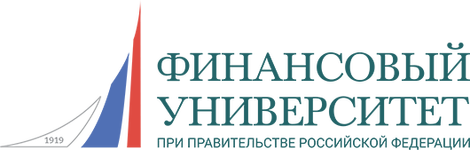 Департамент английского языка и профессиональной коммуникации
Онлайн обучение: 
проблемы и решения


                         
доктор филол. наук 
                                      Чикилева Л.С.                                                   

 Москва 2022
Профессионально ориентированное обучениеи задачи преподавателя
моделировать профессиональный контекст и подбирать  аутентичный материал с учетом будущей профессии студентов
использовать методические приемы с учетом потребностей обучаемых
применять современные технологии обучения, использовать свой опыт и учитывать специфику предмета
Использование новых образовательных технологий
реструктуризация традиционной системы   обучения в высших учебных заведениях

изменение способов взаимодействия преподавателей со студентами 

обеспечение профессиональной направленности и непрерывности обучения
Цифровые технологии в обучении иностранному языку
Онлайн вебинары на платформе Teams
использование электронных образовательных платформ
самостоятельная работа студентов (Moodle)
работа с аудио и видео ресурсами 
тренировочное и контрольное тестирование онлайн с автоматической проверкой ответов
Использование электронных платформ для контактов со студентами
использование интернет форума как инструмента педагогического управления и площадки для дискуссии
 осуществление контактов со студентами на консультациях во внеаудиторное время
размещение письменных работ студентов
в Moodle для проверки и оценивания
Эффективность использования цифровых технологий
овладение компетенциями, языковыми навыками и умениями
обеспечение индивидуальности обучения
использование индивидуальных образовательных траекторий
адекватная оценка результатов обучения 
мотивация в изучении иностранного языка
Oнлайн обучение: проблемы и решения
Проблемы
Решения
не все студенты соблюдают сроки размещения работ
 нежелание студентов включать видеокамеры
неустойчивая связь 
 дополнительные затраты времени преподавателя на подготовку к занятиям
несоблюдение этикетных норм интернет коммуникации
использование штрафов за несвоевременное размещение
Развитие интереса, мотивация, вовлеченность студентов
 использование проводного интернета
овладение цифровыми компетенциями 
повышение цифровой грамотности
Thank you for your time!
LChikileva@fa.ru